Global Warming
1
History of Climate/Temperature Change
Causes of Climate Change
How Do We Know?........ Temperature Proxies
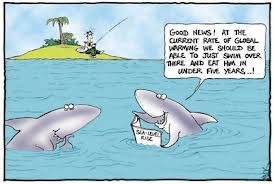 2
Global Warming – The Big Aha !!!!
Recent Temperature Change (Past 135 years)
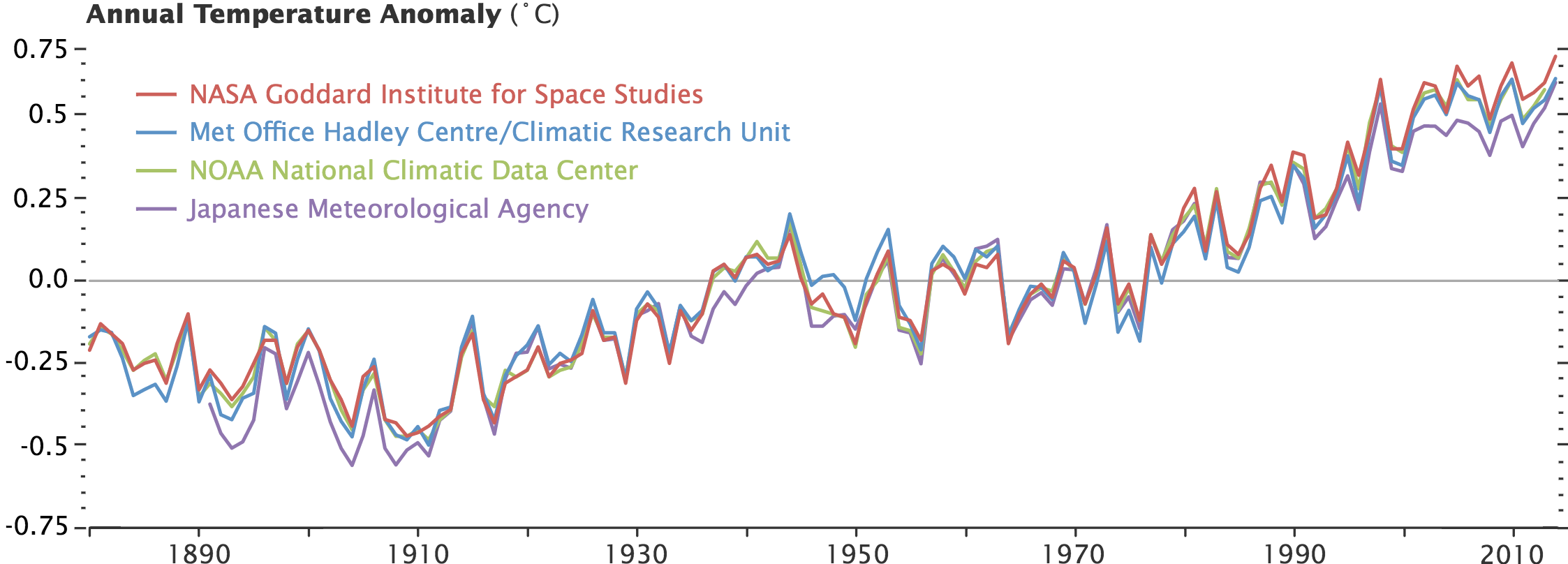 15˚C
14˚C
Global Warming – Temperature History
3
Millennial Time Scales – Past 2,000 Years
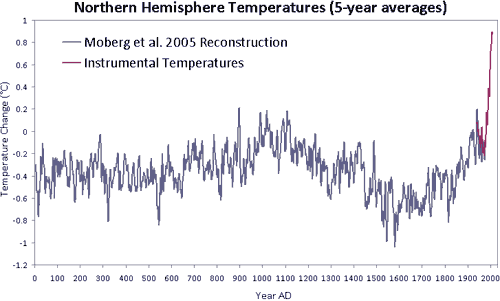 15
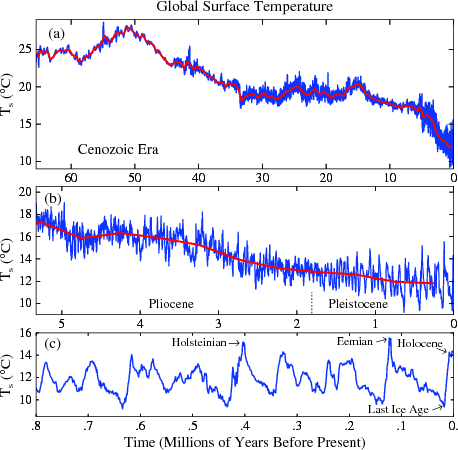 Medieval
Warm
Period
14
Little
Ice Age
13
Global Warming – Temperature History
4
Millennial Time Scales – Glaciers
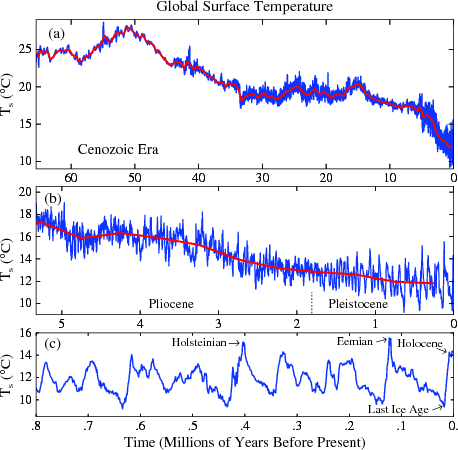 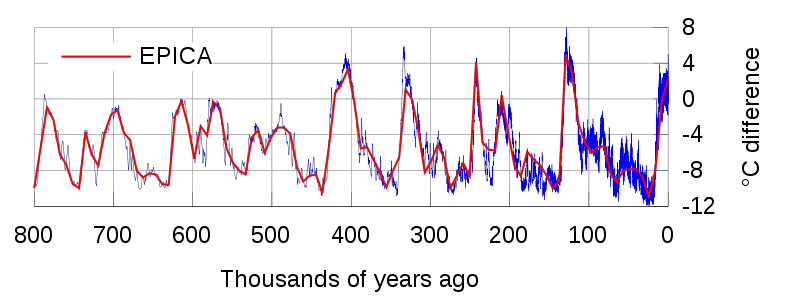 Interglacial
Interglacial
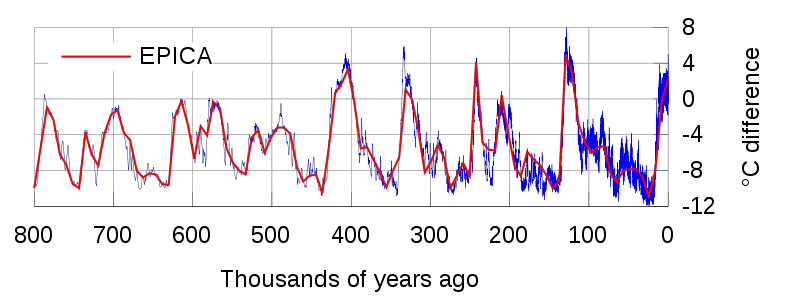 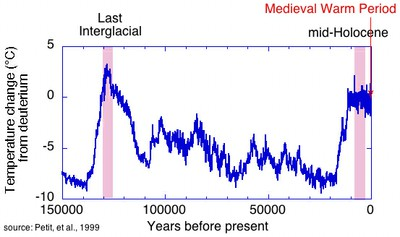 15
15
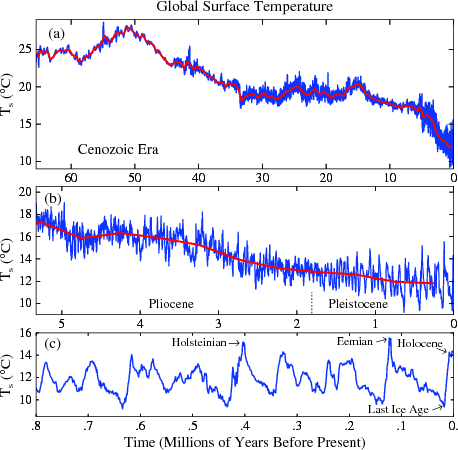 Glacial
10
10
5
5
150
100
50
0
Global Warming – Temperature History
5
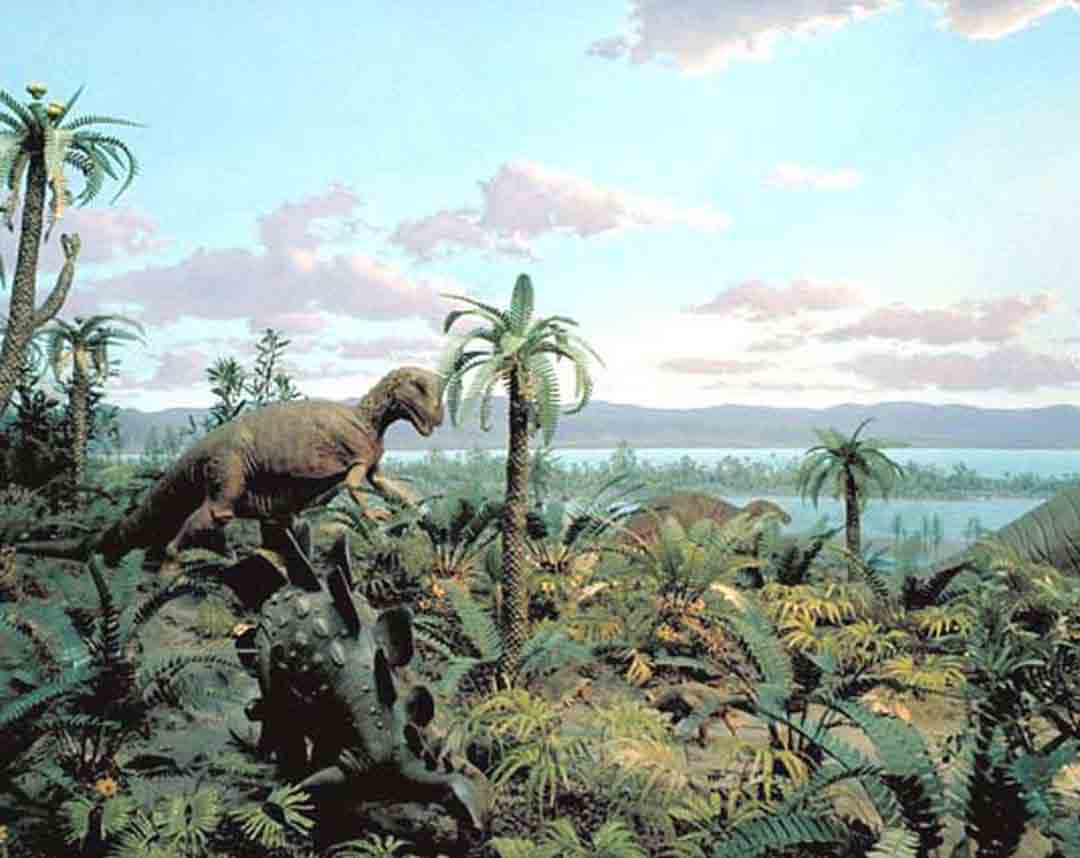 Geologic Time Scales – Since the Dinosaurs
30
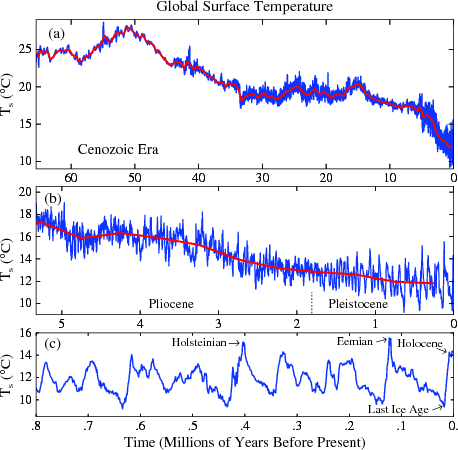 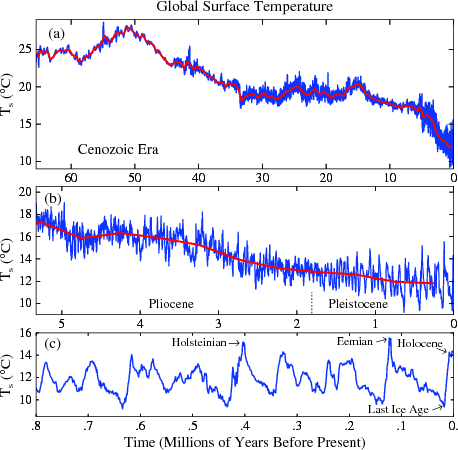 Global Warming – Temperature History
6
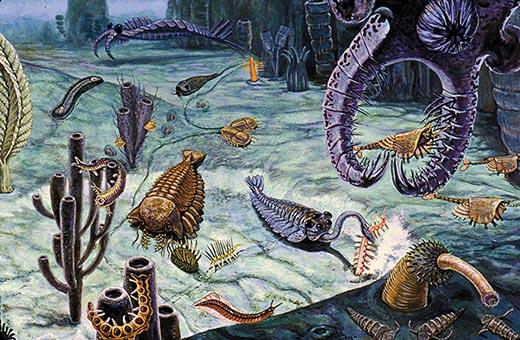 Geologic Time Scales – Since Complex Animals
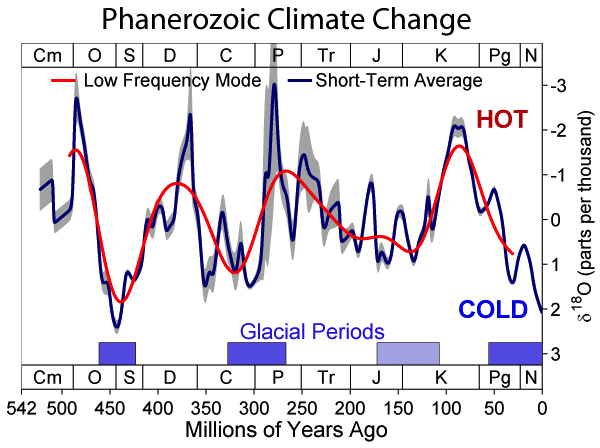 40
30
Temperature (˚C)
20
10
Global Warming – Temperature History
7
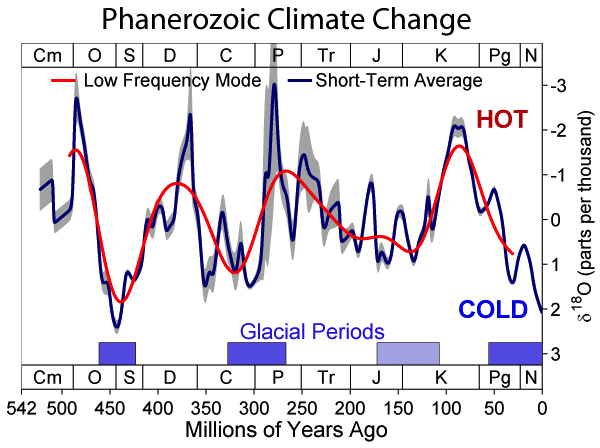 40
30
Temperature (˚C)
20
10
Group Discussion 
The present-day temperature is up to 20˚C cooler than in the past, 
so why are we worried about global warming?
Hints…..
8
10˚C change in 10,000 years
1˚C change in 100 years
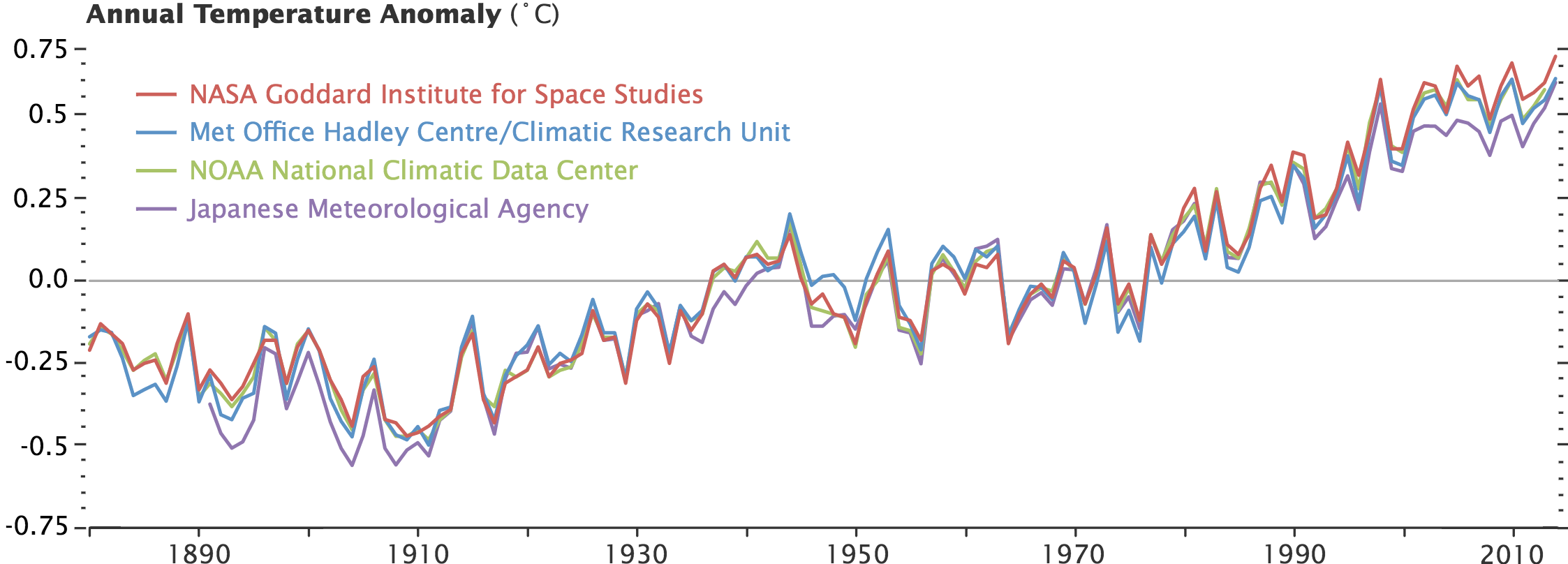 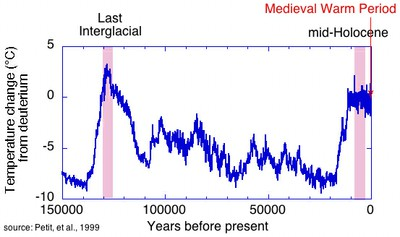 15
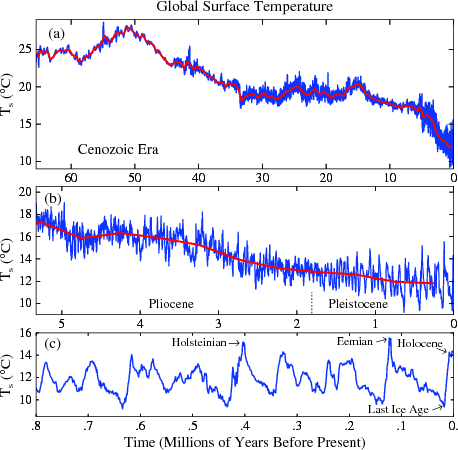 10
5
150
100
50
0
Climate System
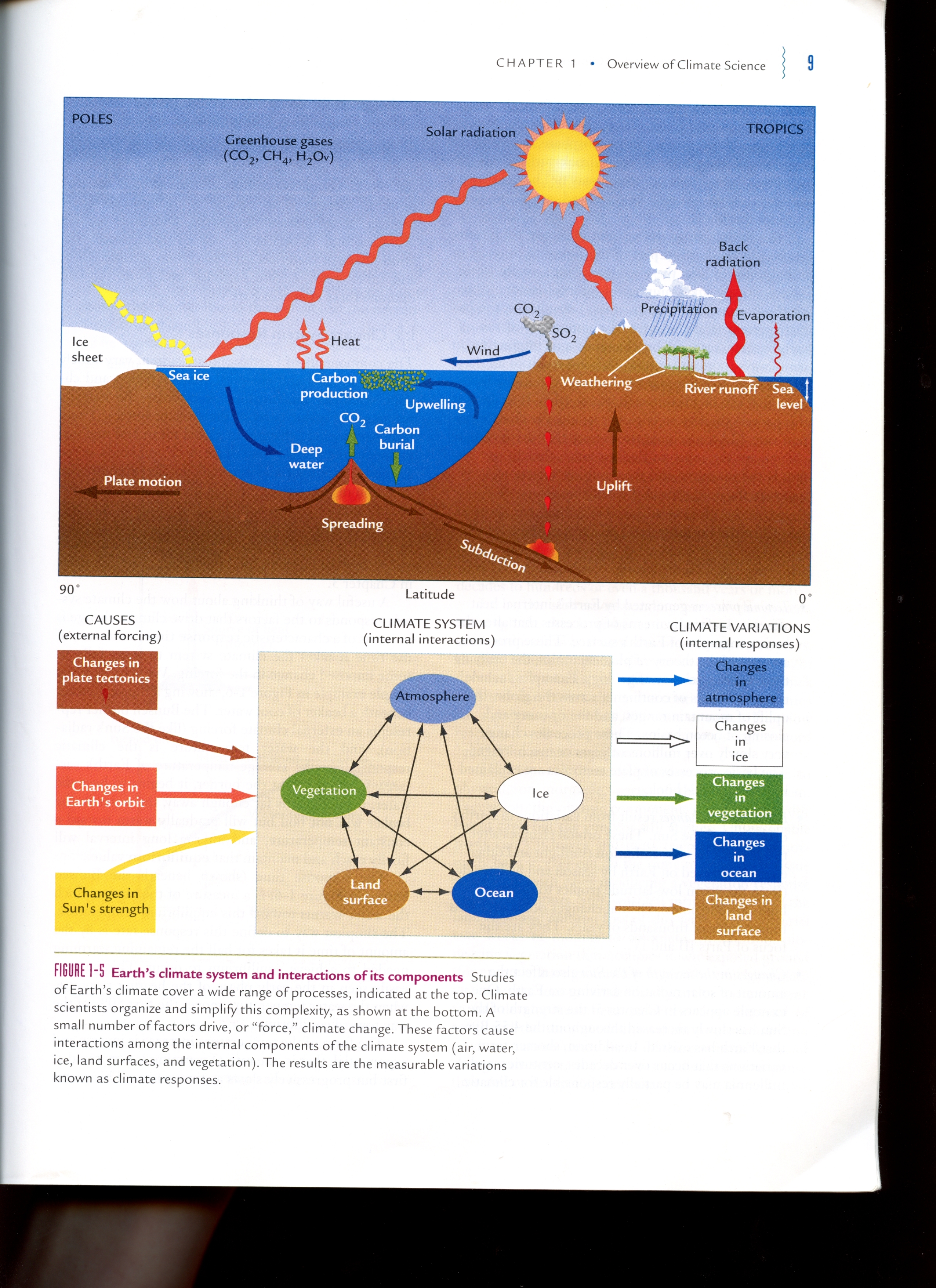 Complex System
External forcings have varied responses
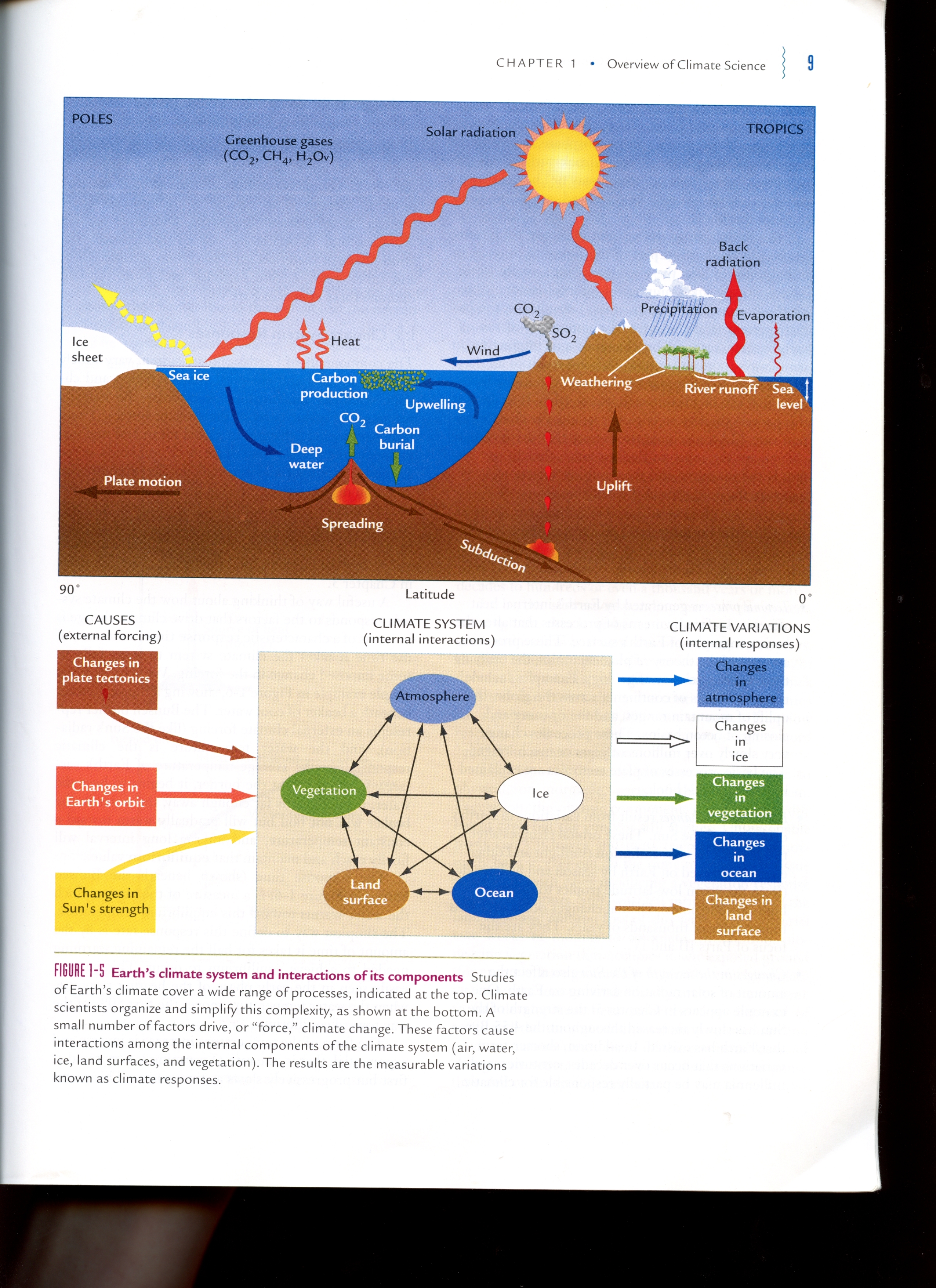 10
Climate Change Factors
100
10
Orbital Patterns
Plate Tectonics
Temperature Change (˚C)
Albedo
Green House Gases
1
Volcanoes
Sunspots
0.1
1
10
102
103
106
109
Time Span (Years)
11
External Forcings – Changes in Earth’s Orbit
Orbital Patterns
Eccentricity – 	elliptical orbit 	(100,000 & 400,000 years)
Obliquity – 		variable tilt 		(~40,000 years)
Precessions – 	wobbly top		(~20,000 years)
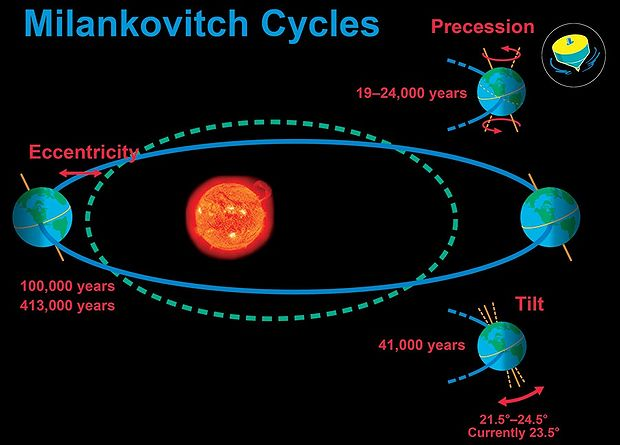 12
Heavenly Bodies Demonstration
13
External Forcings – Changes in Earth’s Orbit
Orbital Patterns Through Time
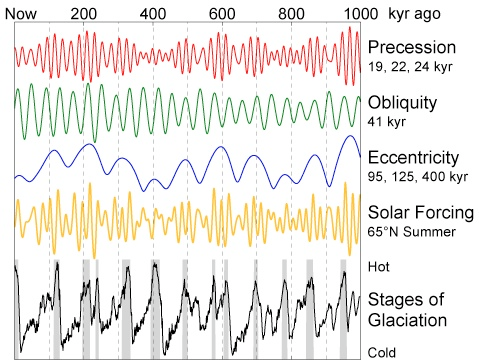 +
+
+
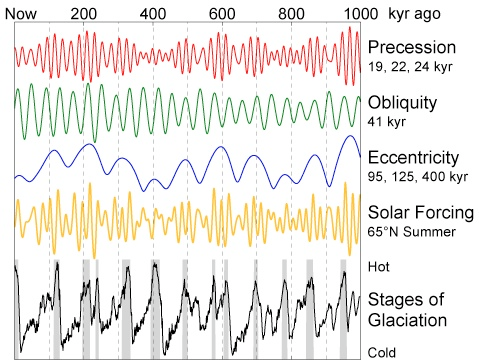 Solar Variability
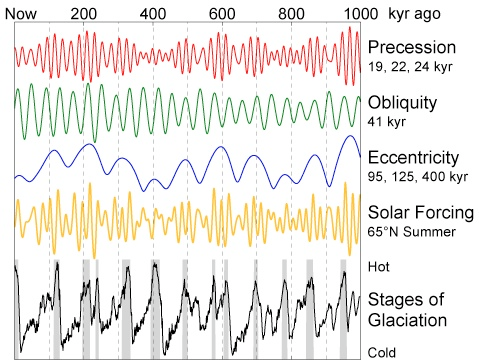 14
External Forcings – Changes in Earth’s Orbit
Orbital Patterns
Eccentricity – 	elliptical orbit 	(100,000 & 400,000 years)
Obliquity – 		variable tilt 		(~40,000 years)
Precessions – 	wobbly top		(~20,000 years)
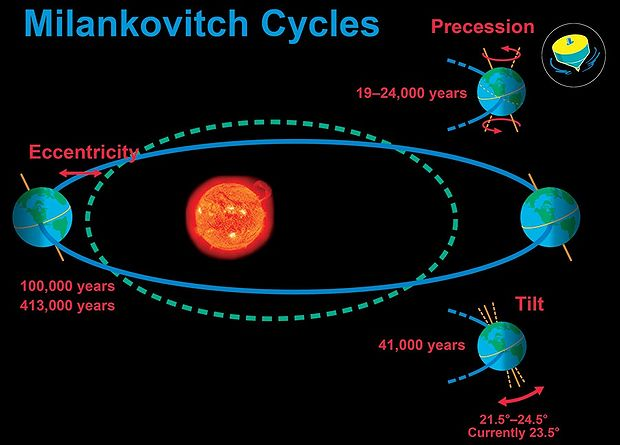 Think-Pair-Share

What will happen to global temperatures with no tilt of the Earth?
External Forcings – Changes in Sun’s Strength
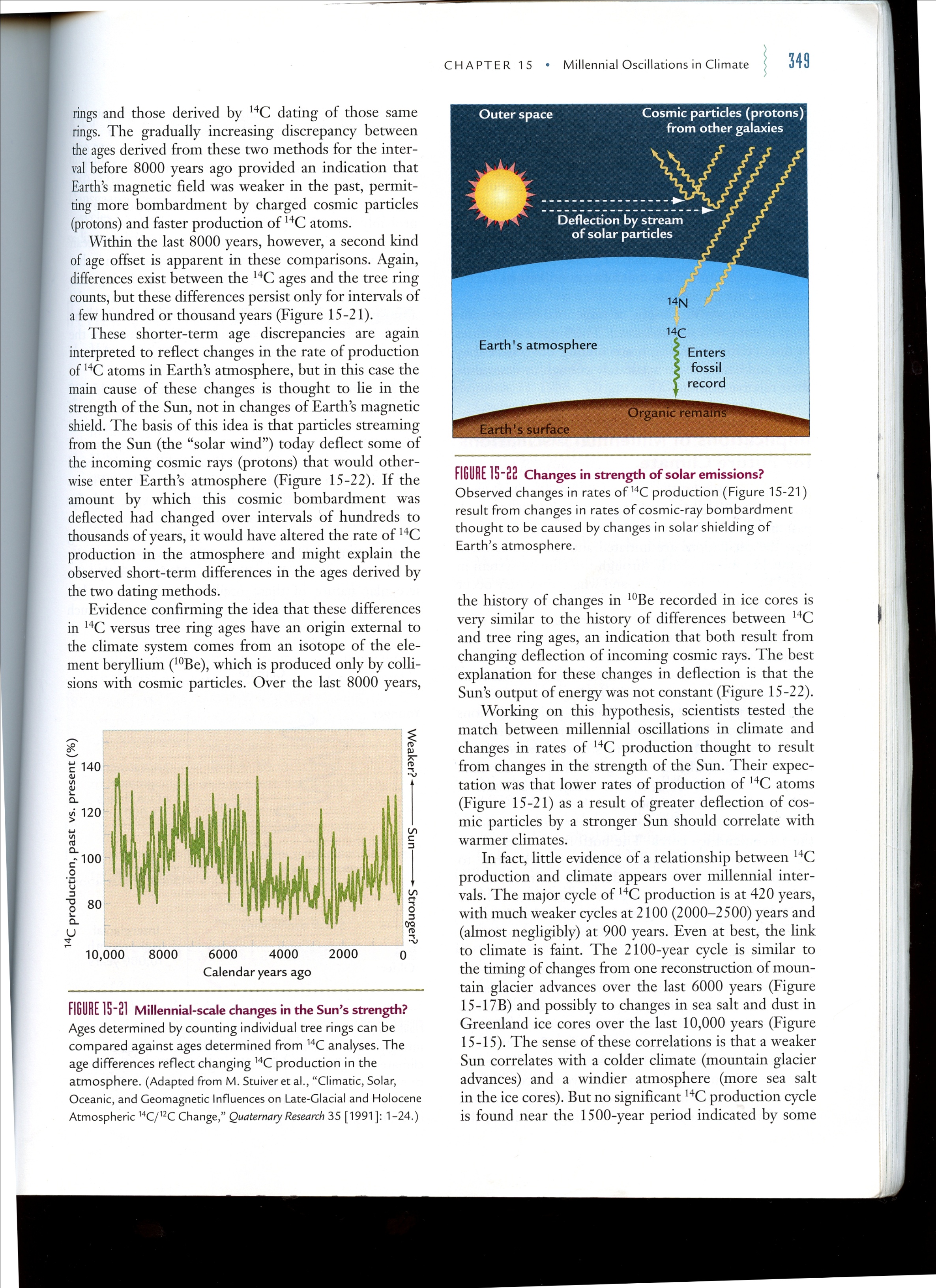 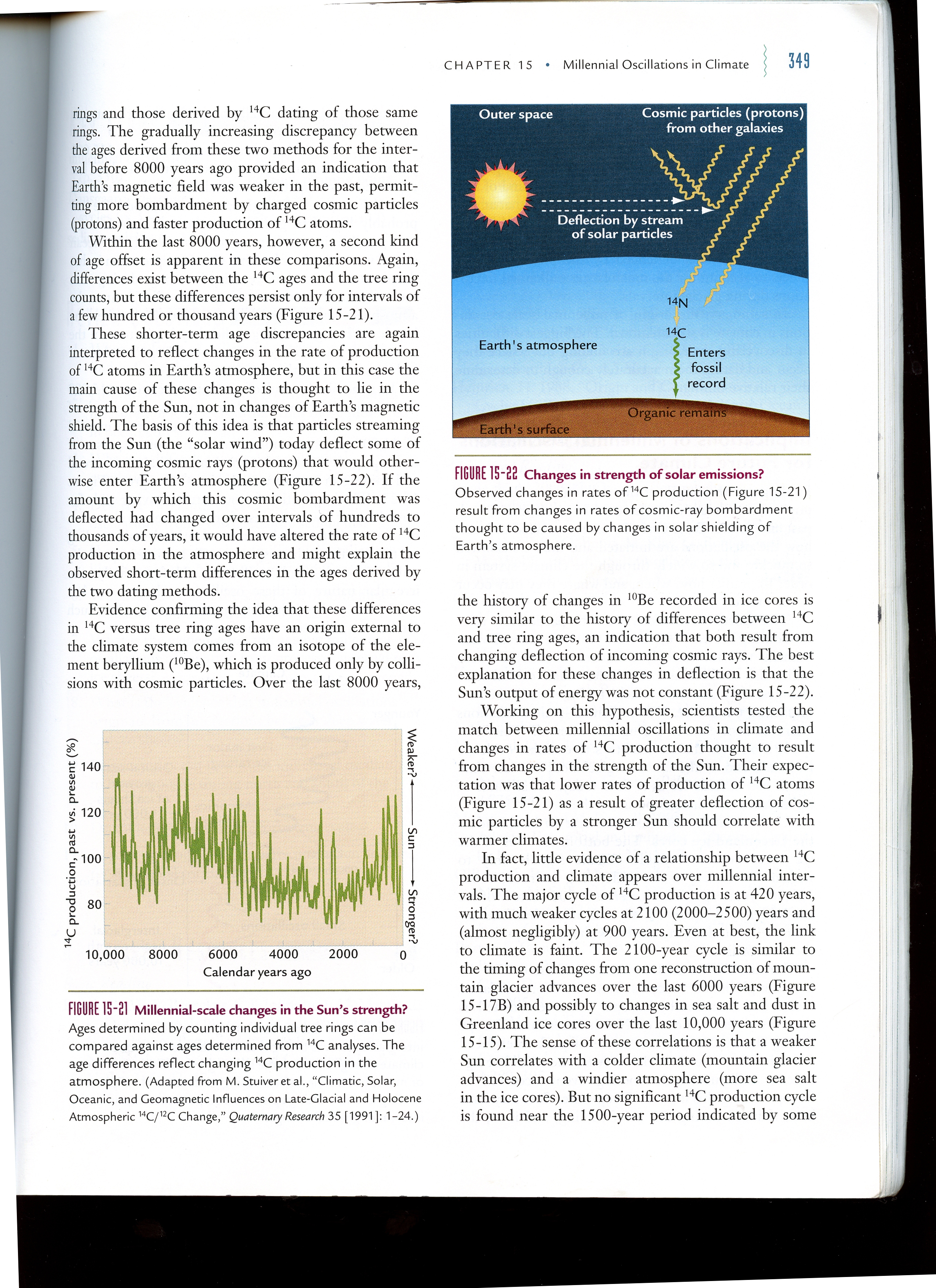 External Forcings – Changes in Sun’s Strength
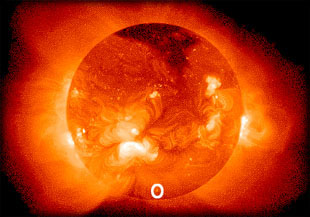 Sunspot Numbers
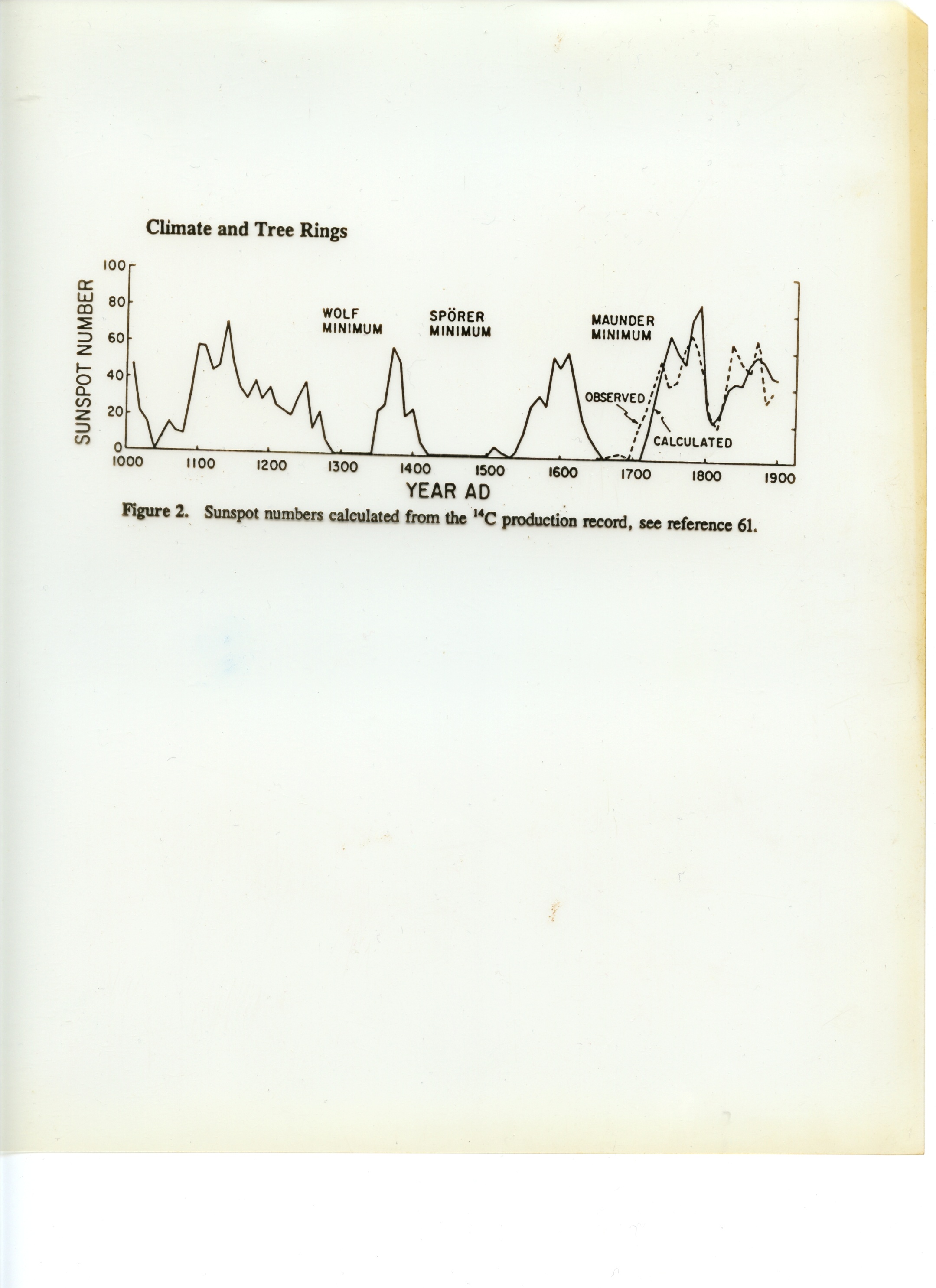 17
External Forcings – Volcanic Eruptions
Climate Change Factors
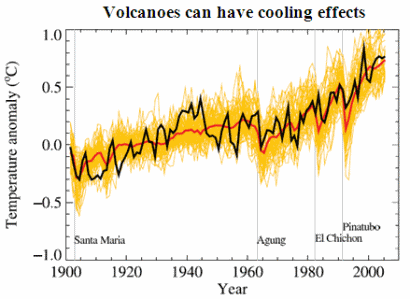 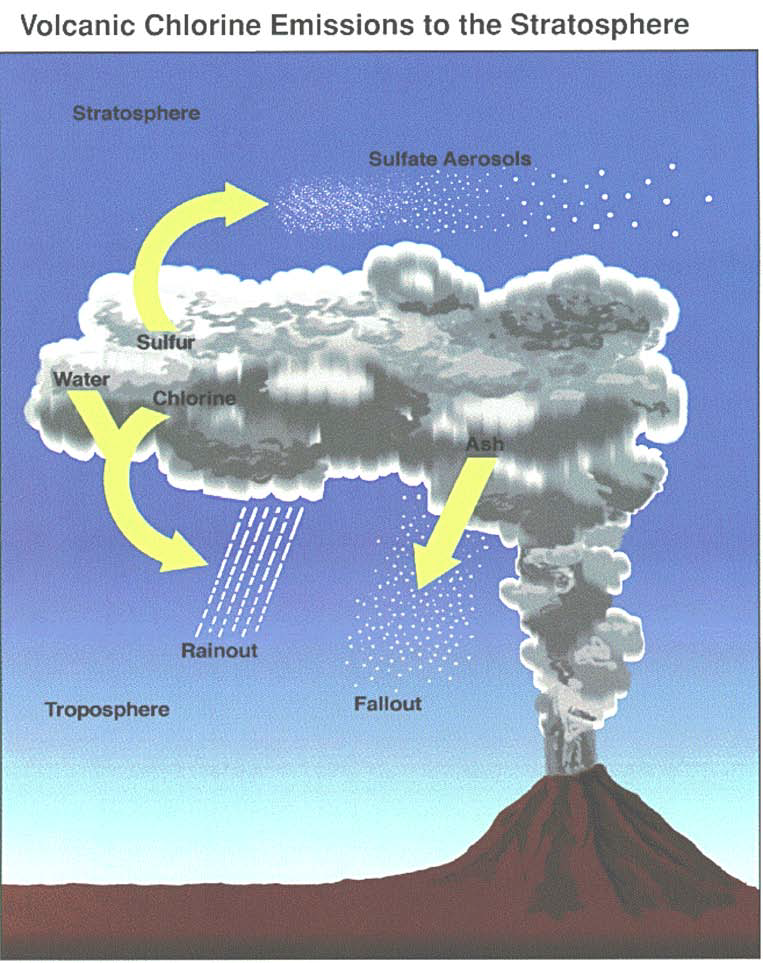 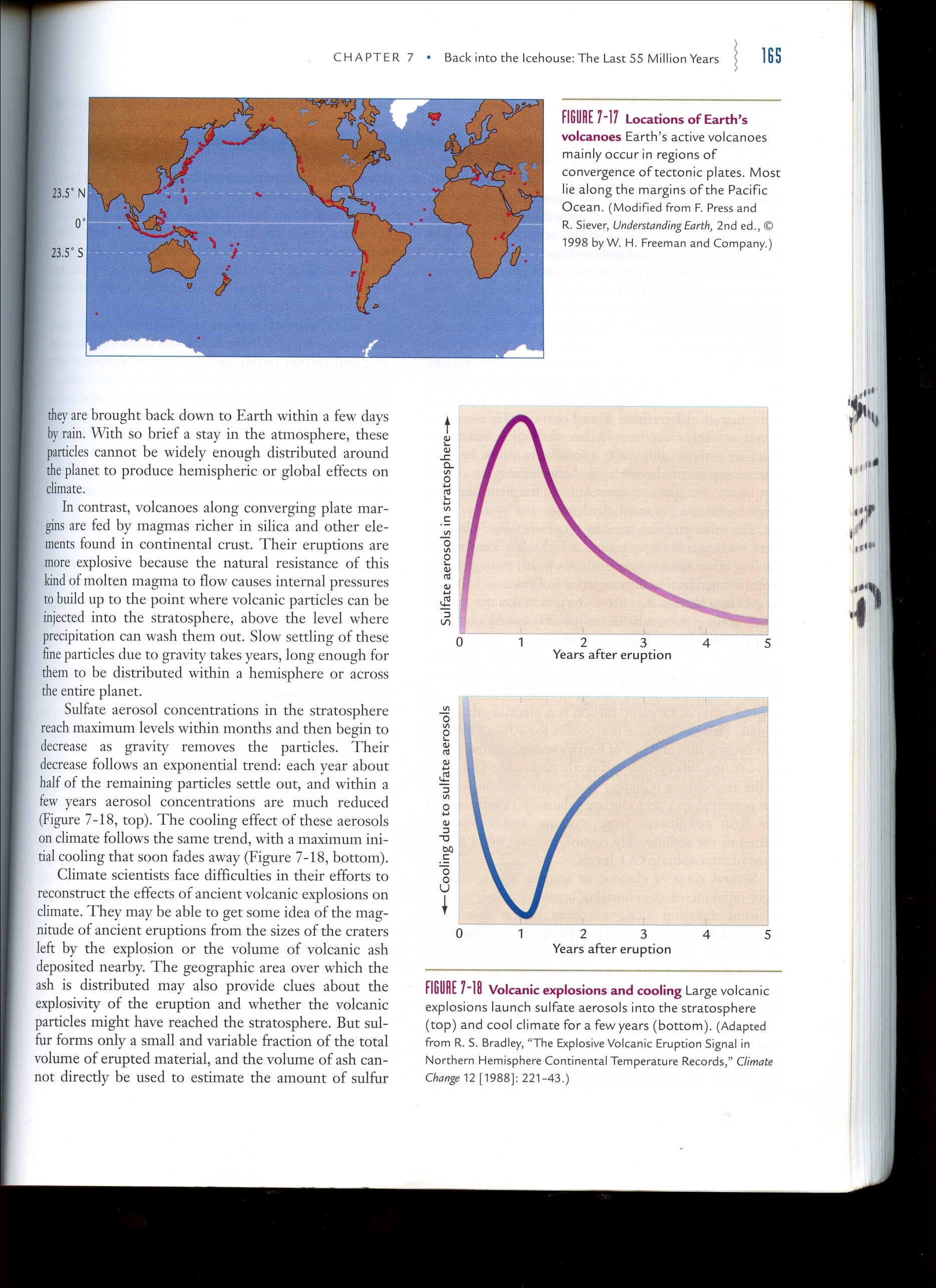 18
External Forcings – Volcanic Eruptions
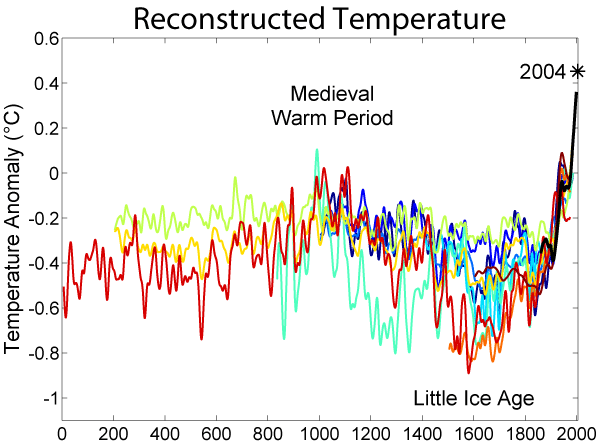 Climate Change Factors
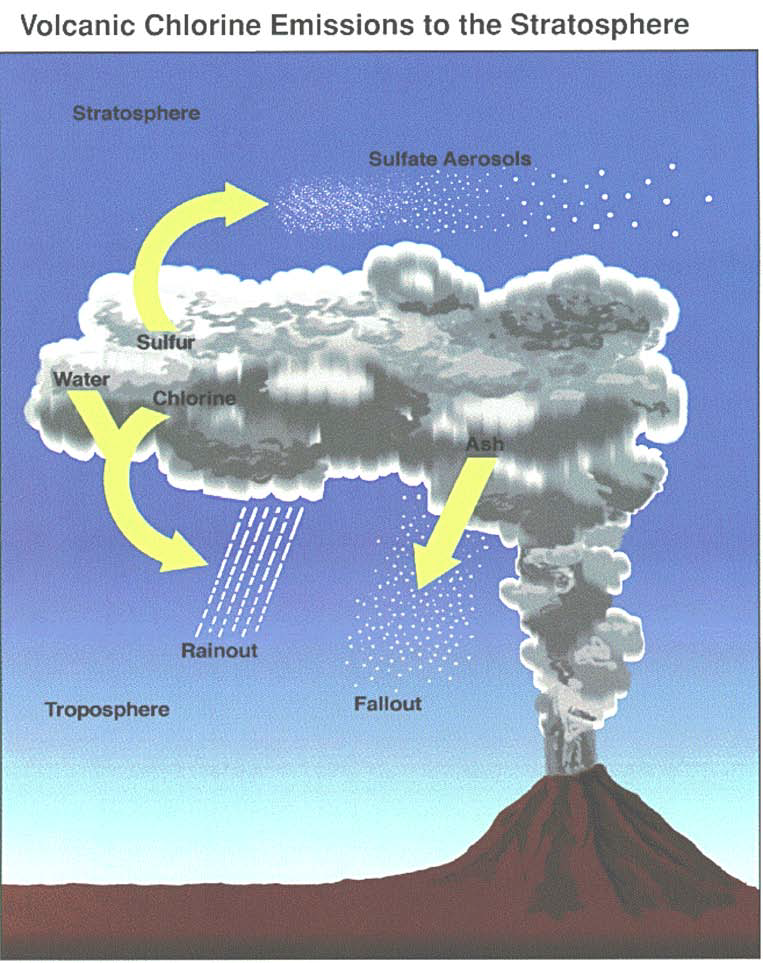 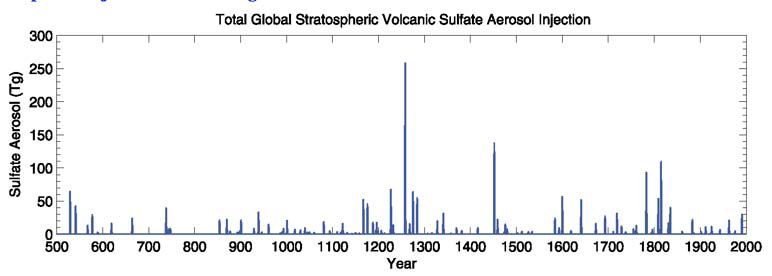 Volcanic
Eruptions
Sulfate Aerosol
500
1000
1500
2000
Year
Climate Change Factors - Albedo Effects
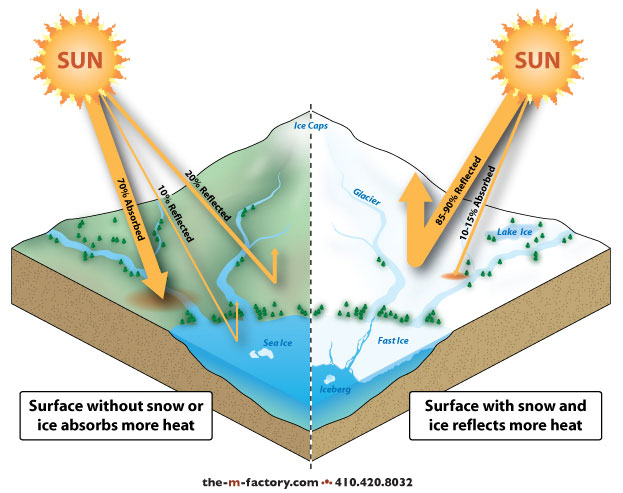 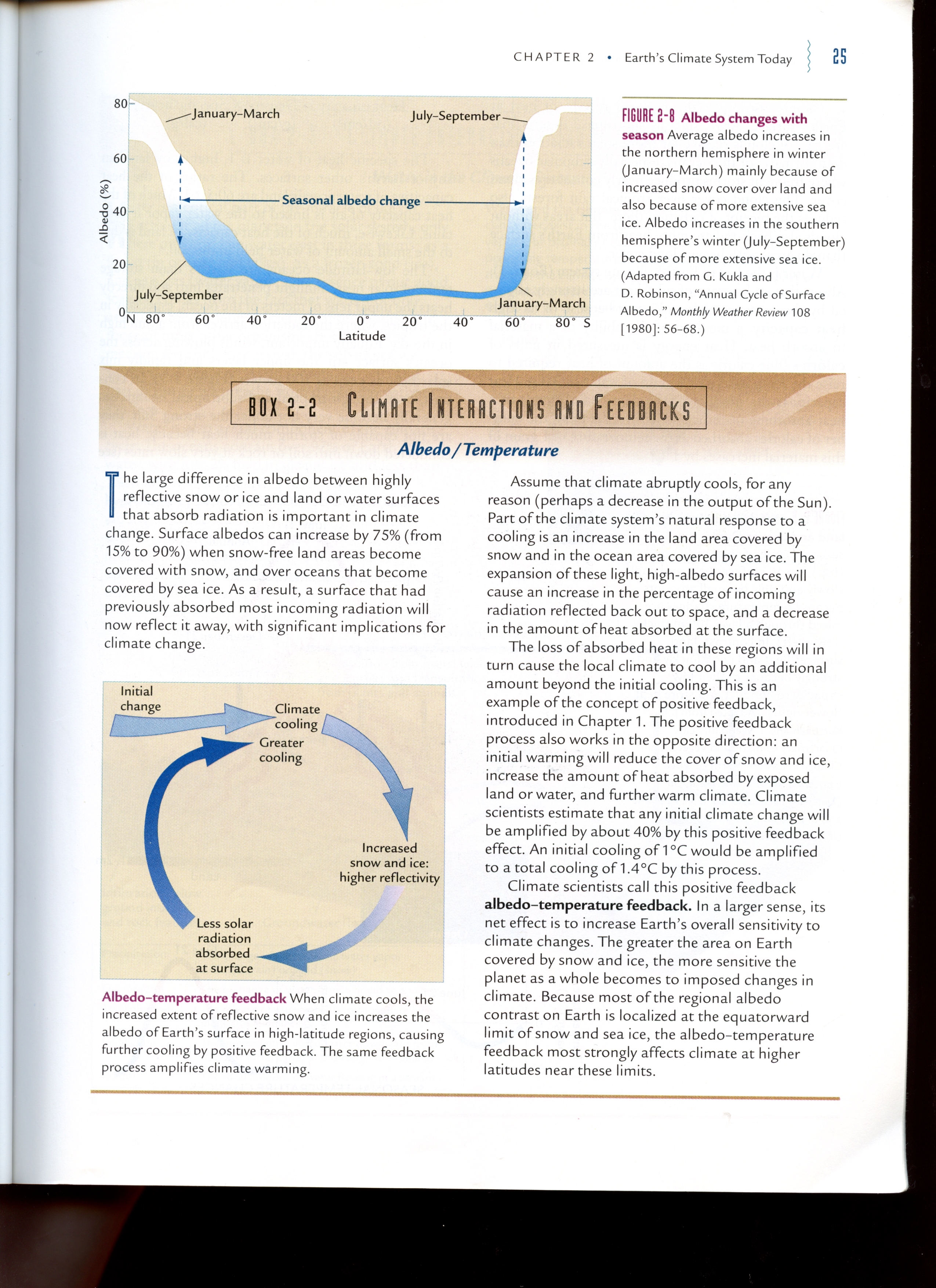 Increased ice and snow cover will lead to cooling
 Reduced ice and snow cover will lead to warming
External Forcings - Plate Tectonics
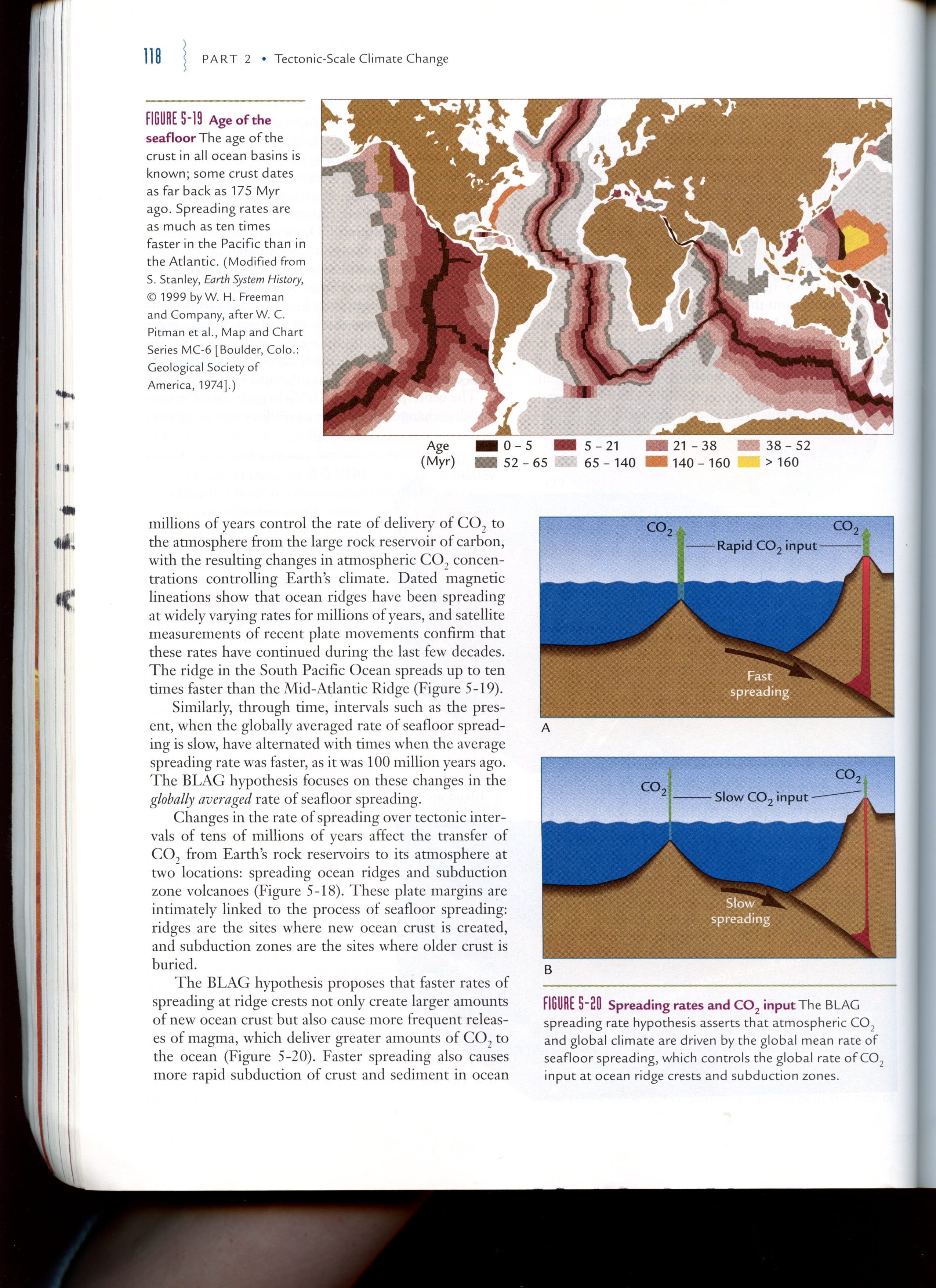 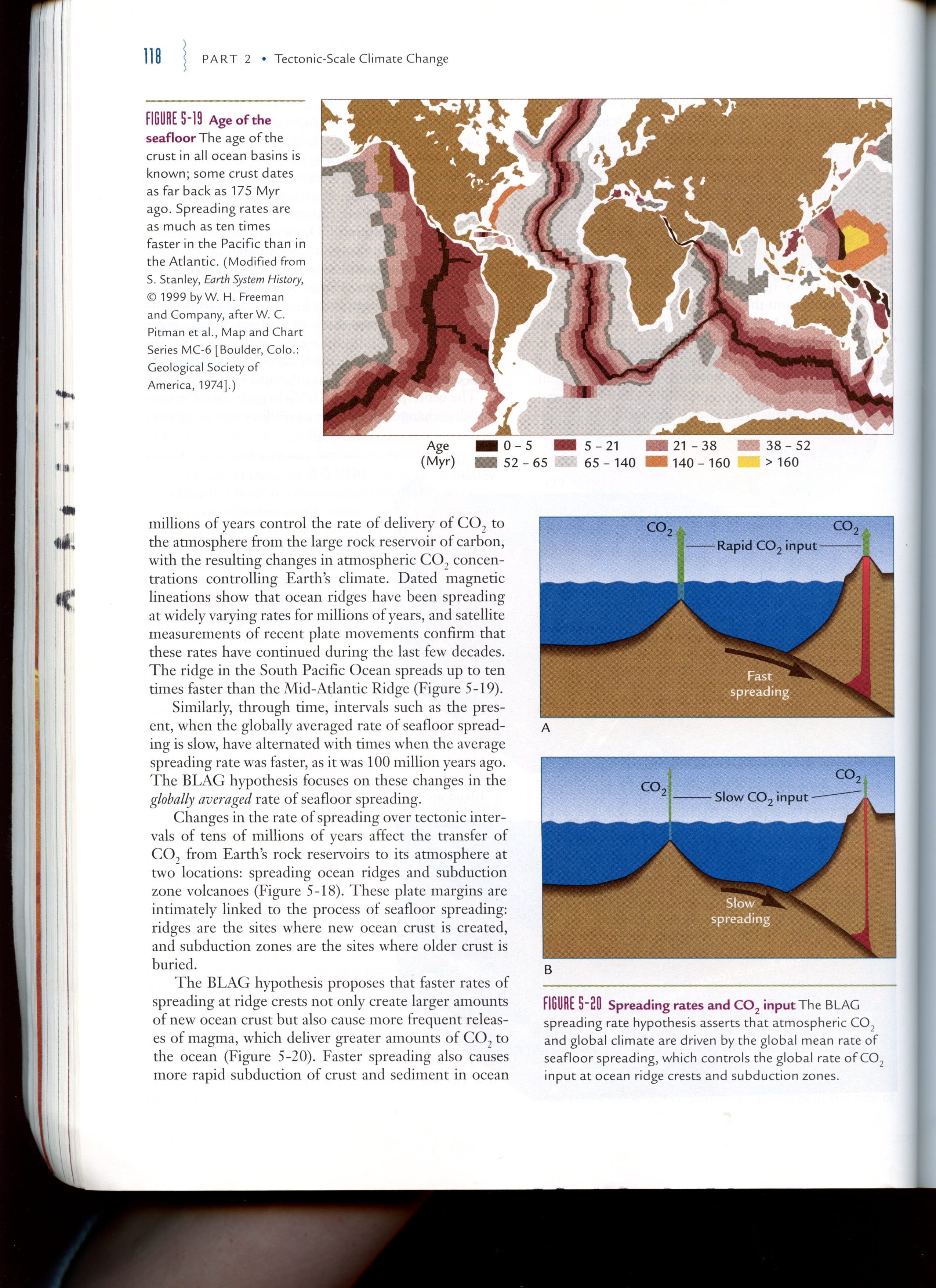 BLAG (Berner, Lasaga & Garrels)  Hypothesis
 Faster spreading increases rate of CO2 input to the atmosphere
 Slower spreading decreases rate of CO2 input to the atmosphere
External Forcings - Plate Tectonics
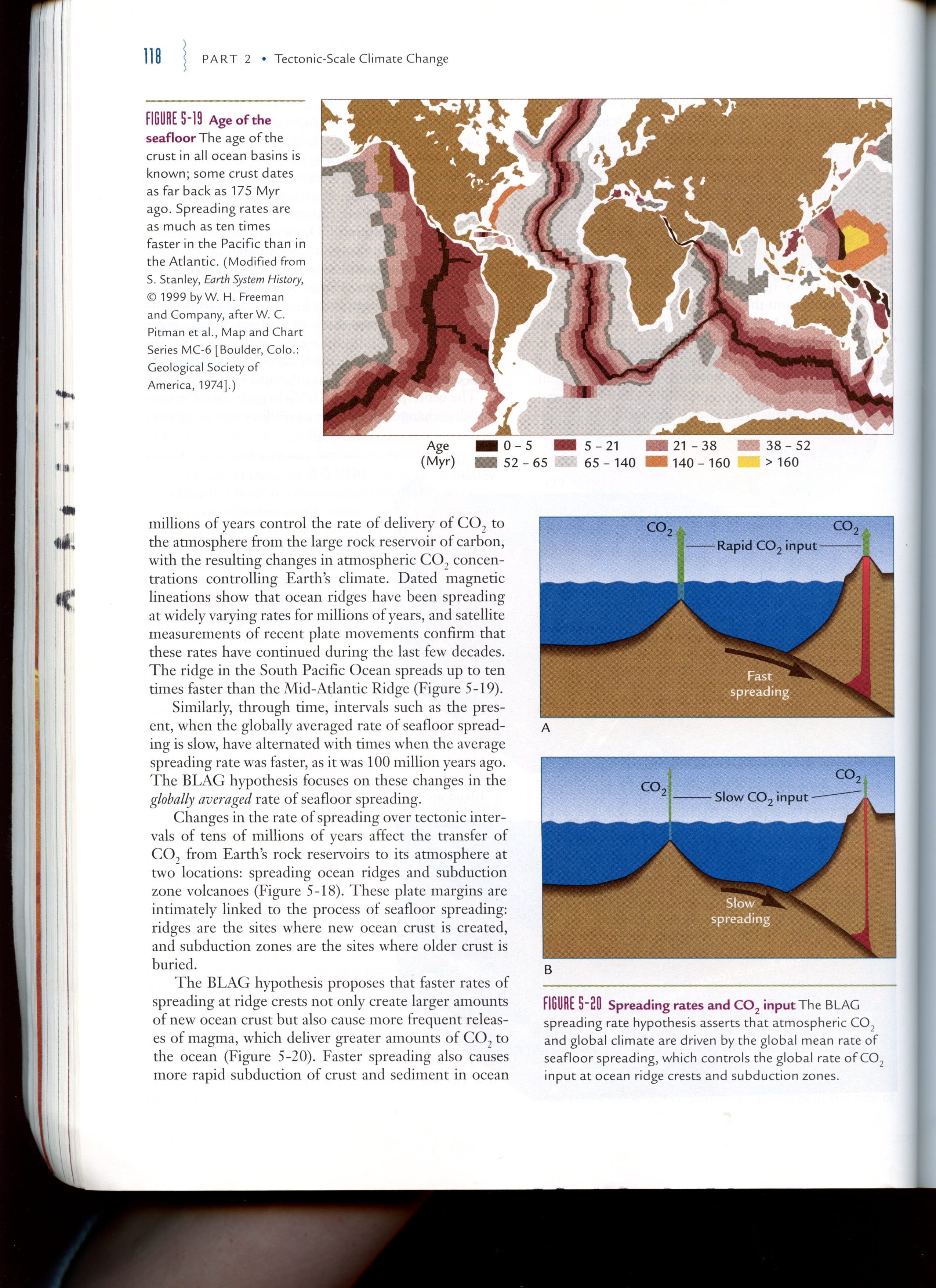 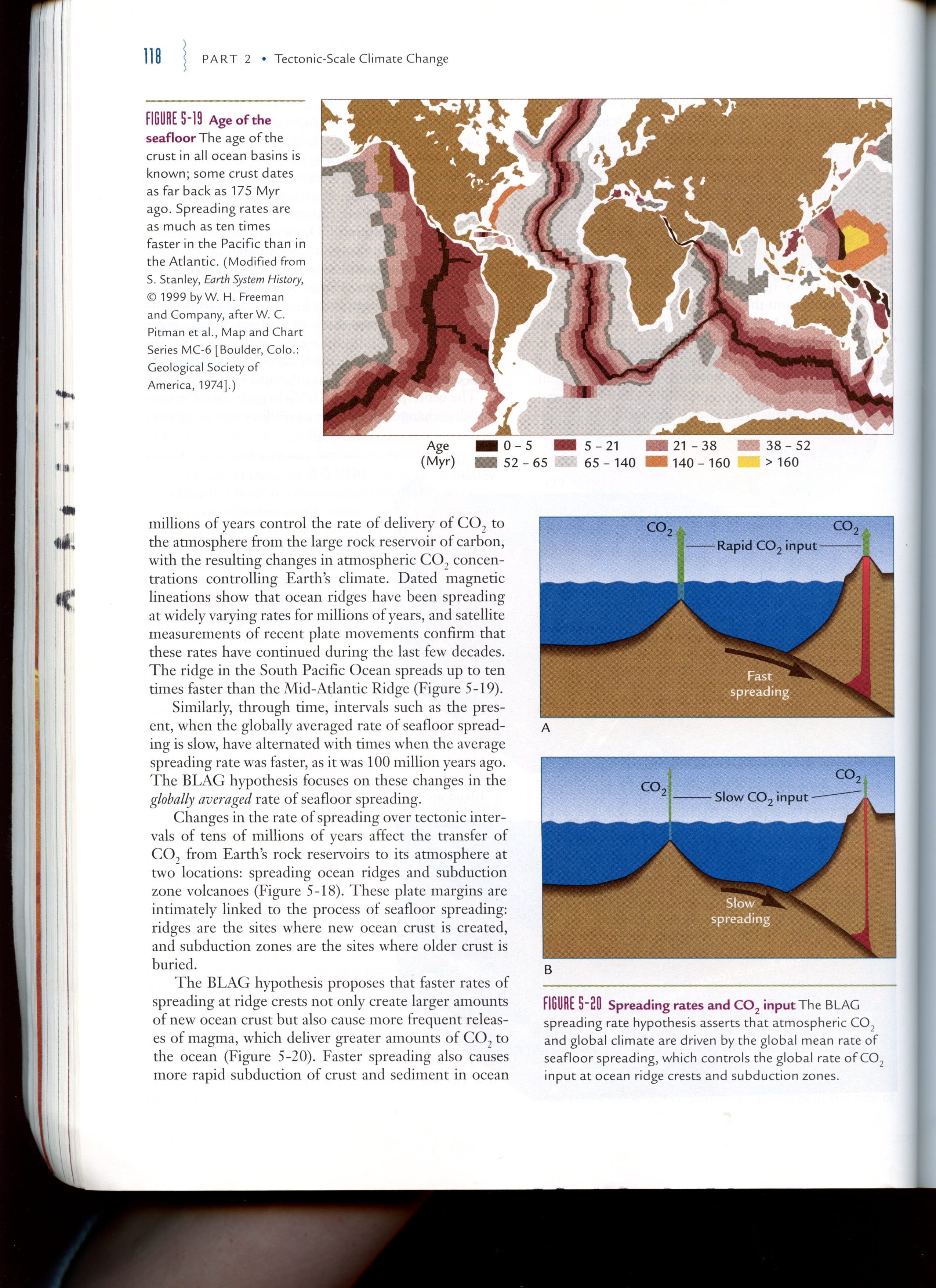 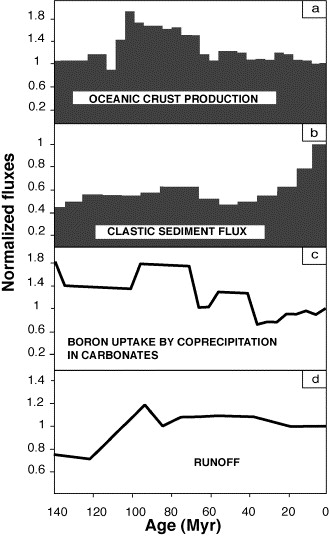 Faster
Slower
Seafloor spreading rates
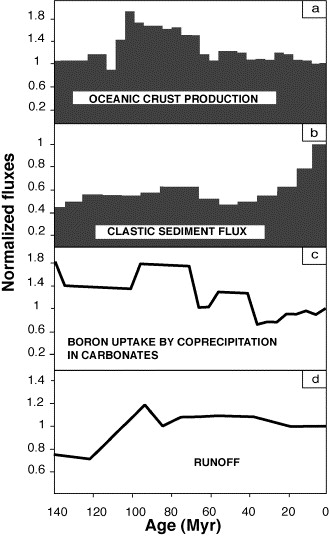 Think-Pair-Share
Would you predict the atmospheric CO2 concentration to be higher, lower, or about the same ~100 Million years ago?
Would you expect the climate to be warmer, cooler, or about the same?
22
Global Warming – The Big Aha !!!!
What do you think is causing this recent change?
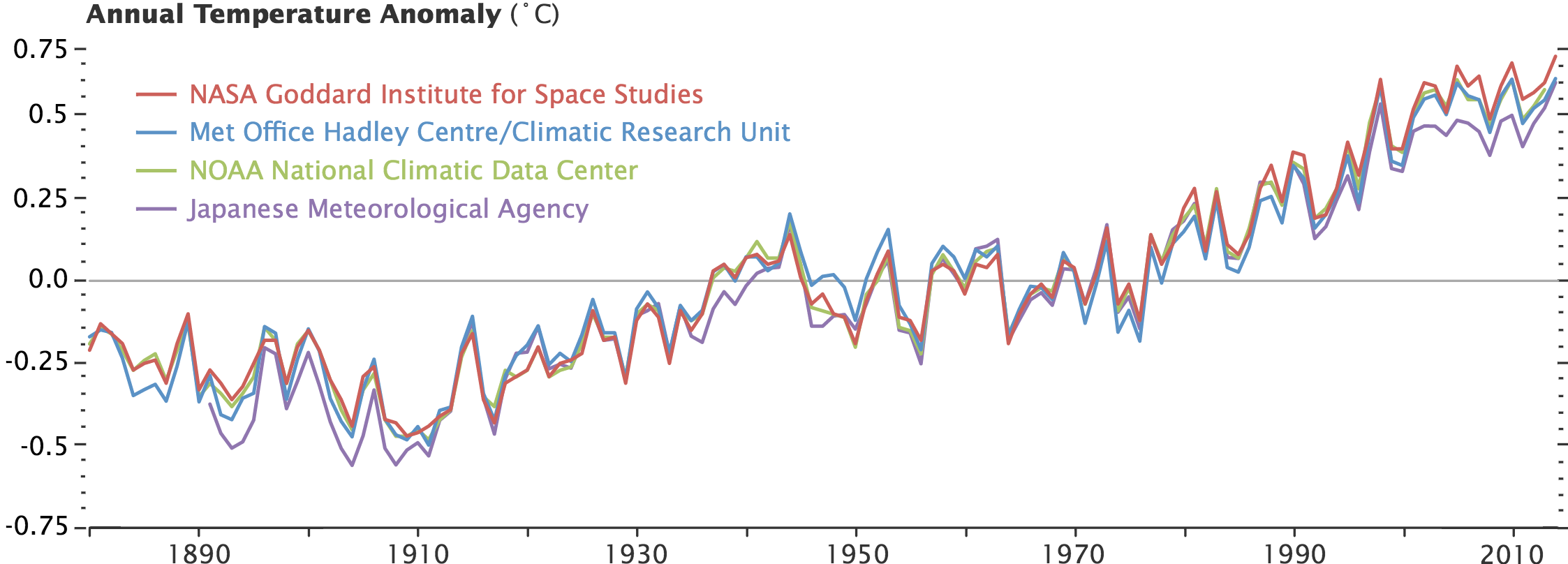 15˚C
14˚C
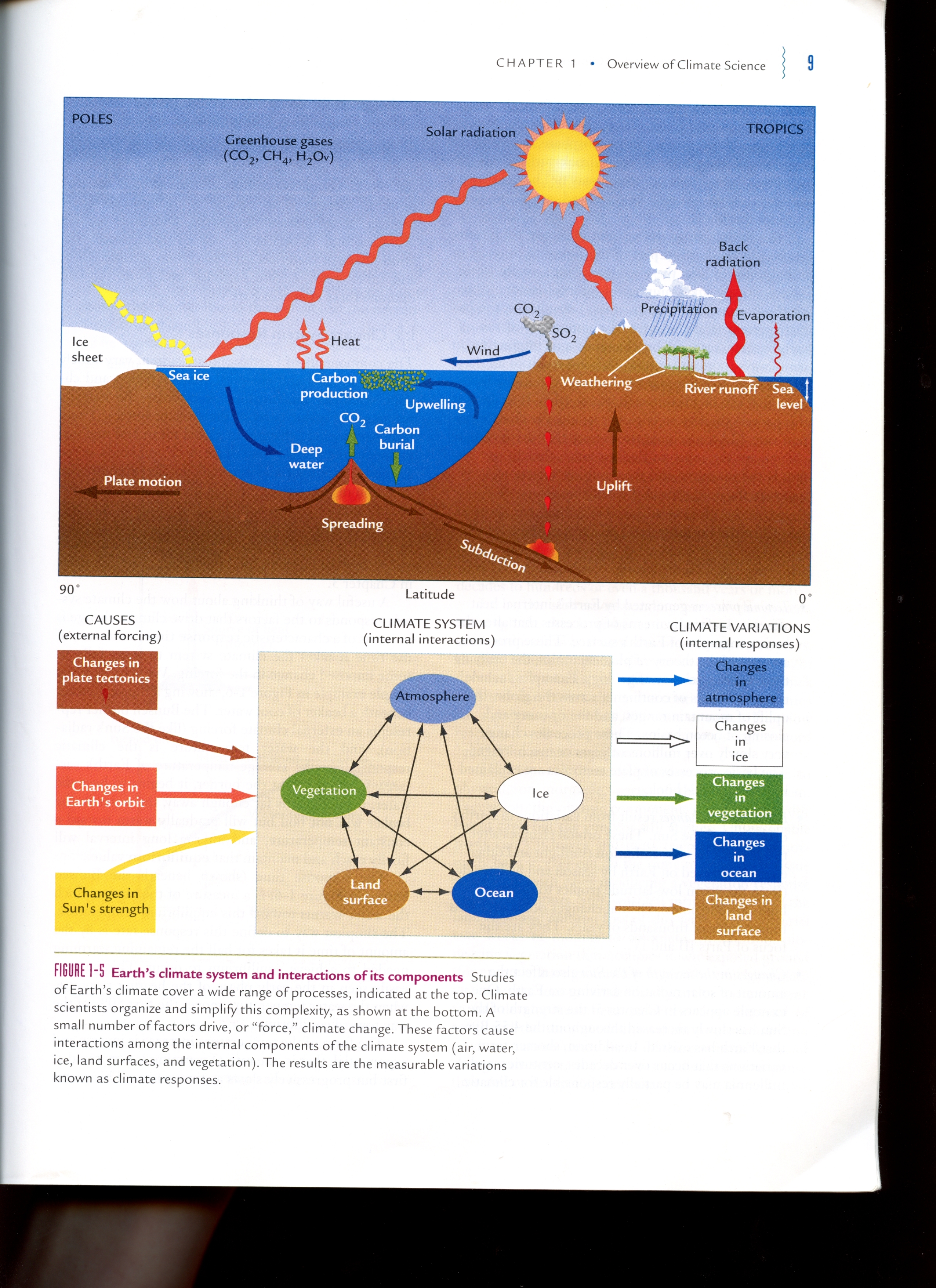